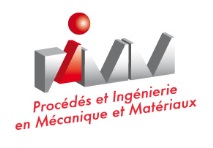 Procédés et Ingénierie en Mécanique et Matériaux
Halle 3 - Structures
Sheds Laser
Halle 4 - Polymères
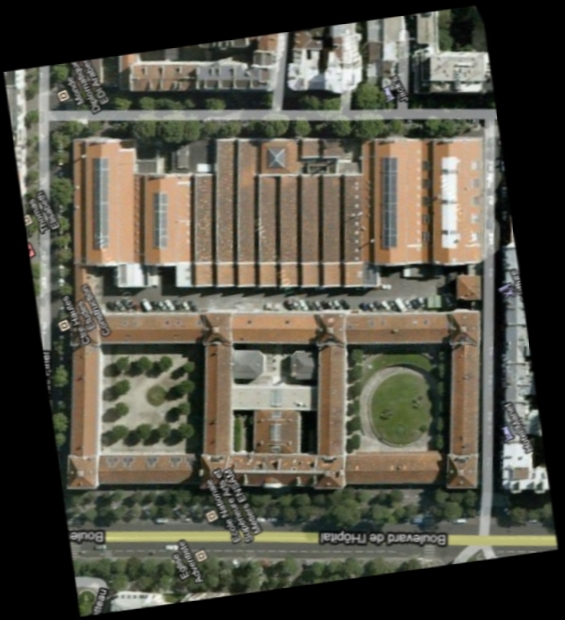 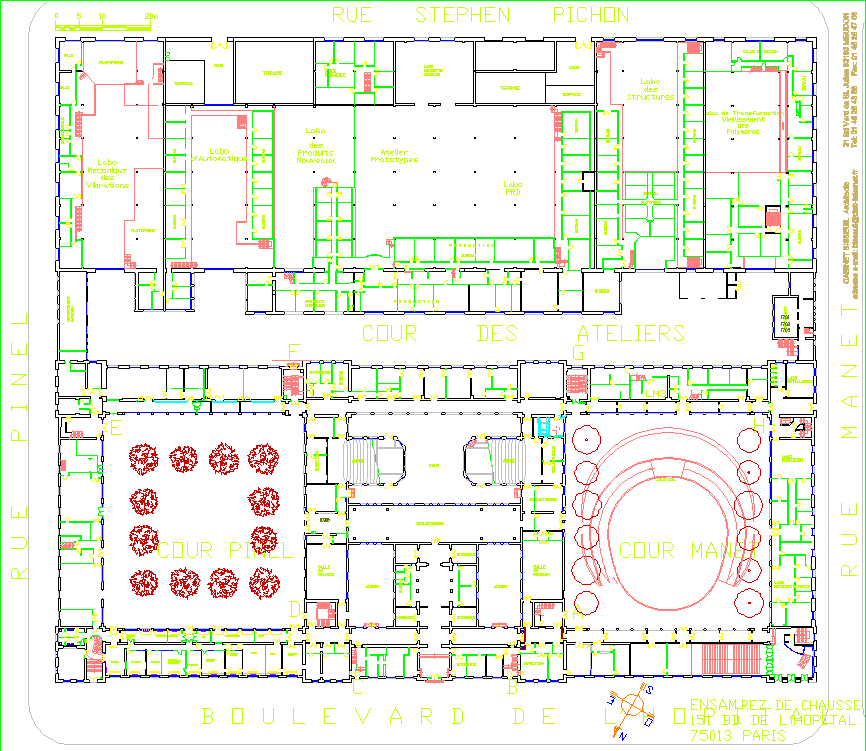 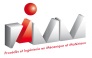 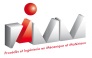 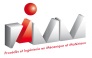 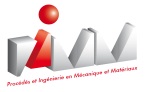 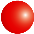 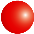 21 
rue 
Pinel
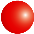 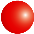 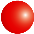 21 
rue 
Pinel
escalier G
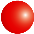 Manet
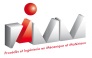 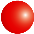 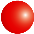 escalier H
Cour Pinel
Cour Manet
accueil
escalier A
155 
boulevard de l'Hôpital
155 
                boulevard de l'Hôpital
place d'Italie (300 m)
Seine (1,3 km)
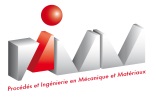 : entrées du PIMM                      
             : accès au PIMM depuis le 155, boulevard de l'Hôpital 75013
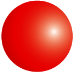 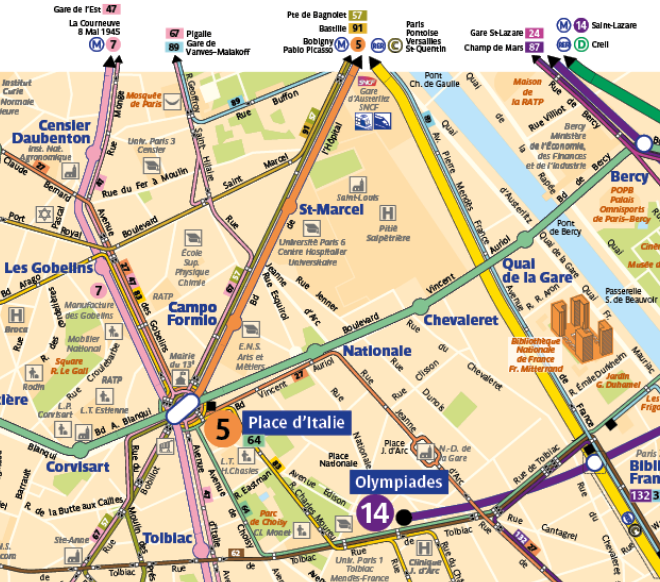 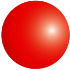 Données RATP ©
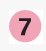 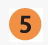 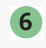 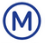 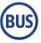 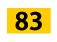 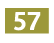 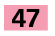 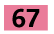 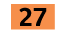